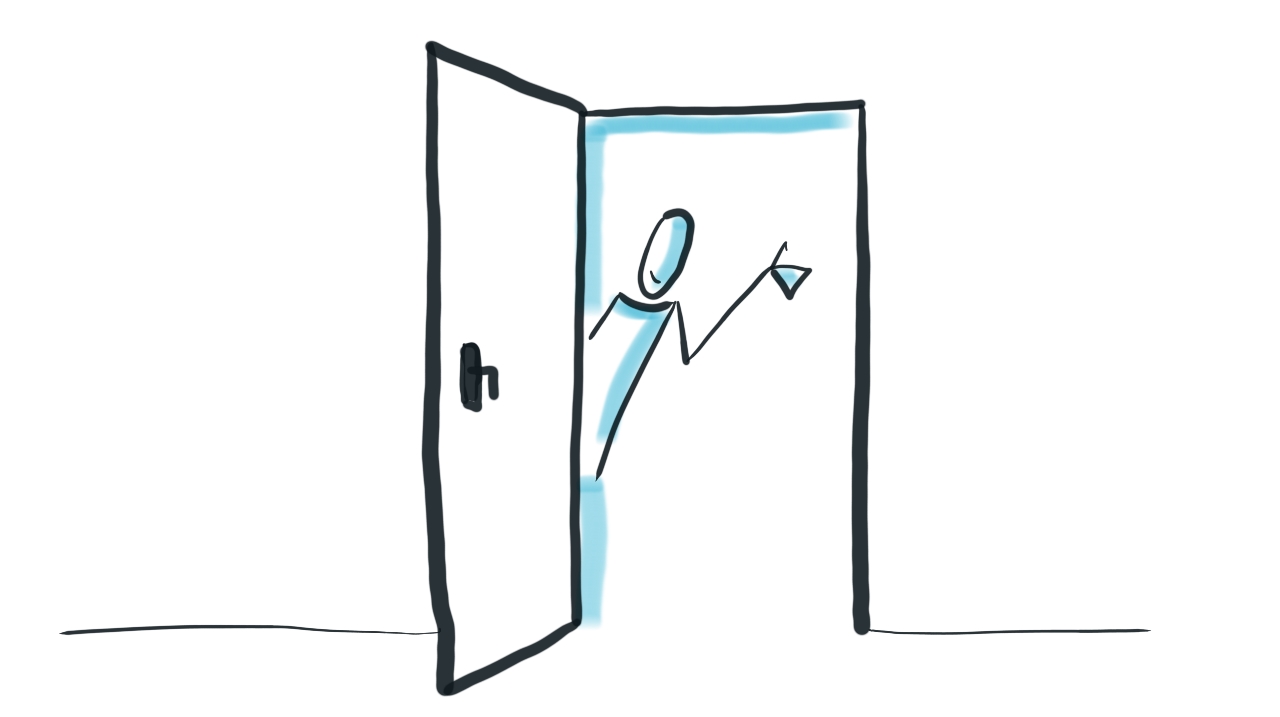 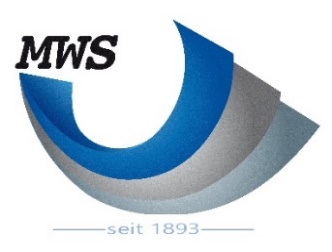 Fachoberschule an der Max-Weber-Schule
Fachoberschule
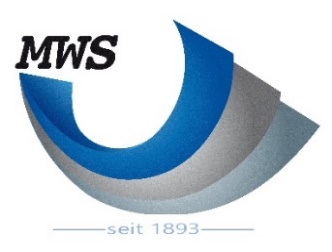 Form A
Form B
nach Mittlerem Abschluss/ Übergang in E-Phase
2 Jahre (Klasse 11 und 12)
nach erfolgreicher kfm. Berufs-ausbildung 
1 Jahr (Klasse 12)
Schwerpunkte: Wirtschaft & Verwaltung / Wirtschaftsinformatik
„Wirtschaft & Verwaltung“
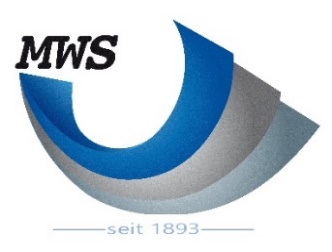 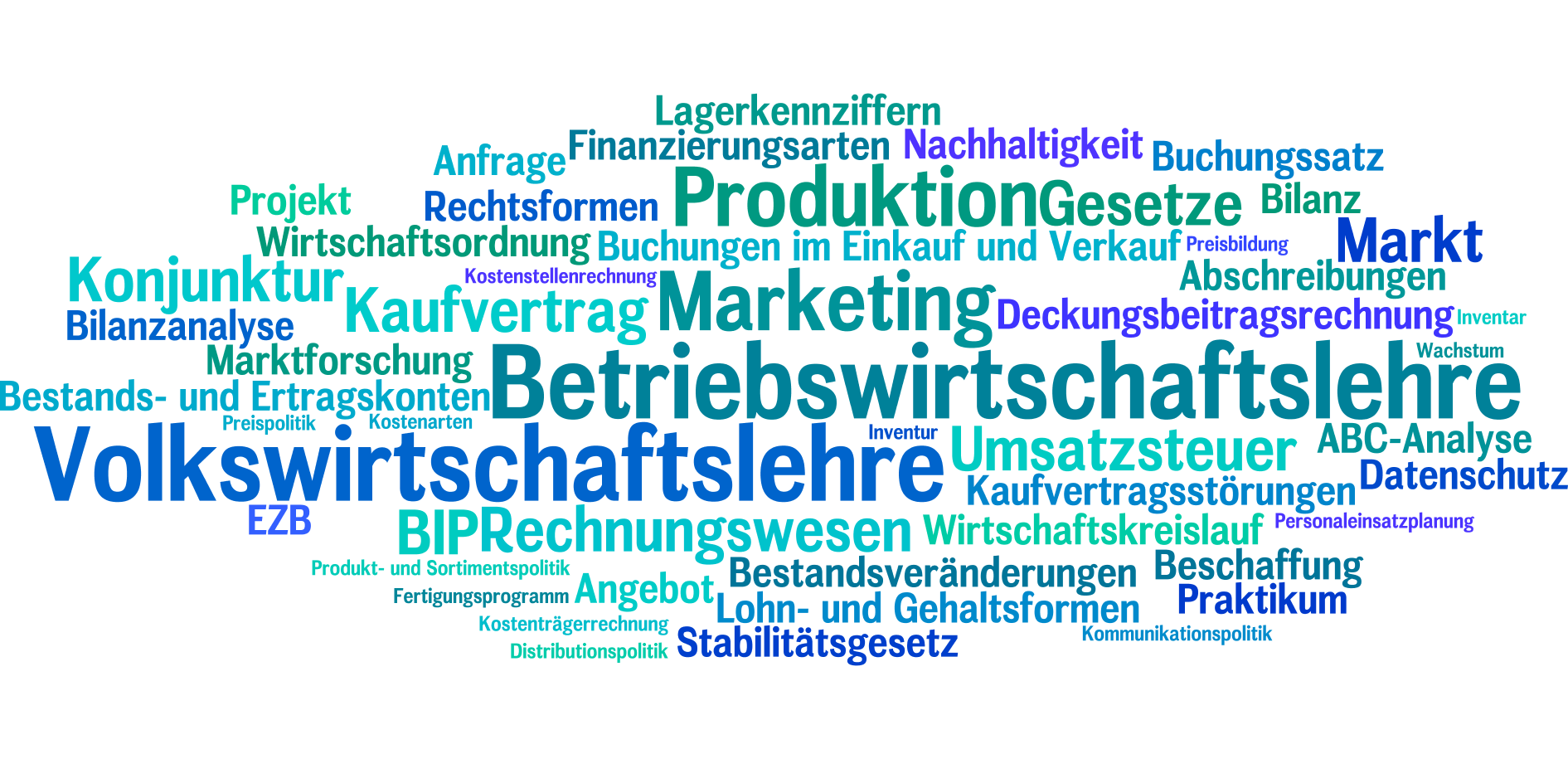 „Wirtschaftsinformatik“
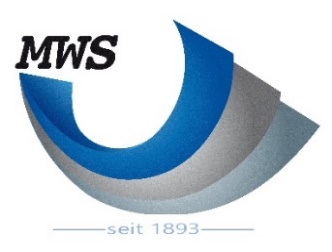 Entwicklung betrieblicher Anwendungssysteme -  Programmierung mit JAVA
Internetauftritte planen und durchführen - auch als Projekt - mit HTML und CSS
Inhalte
Konzeption und Entwicklung relationaler Datenbank-systeme + Abfragen mit SQL
Betriebswirtschaftliche Grundlagen (insb. Beschaffung und Personal)
„Wirtschaftsinformatik“
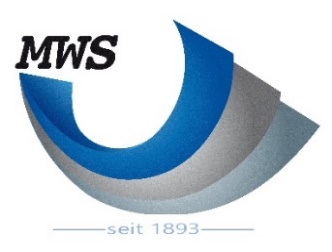 Betriebswirt-schaftslehre
Informatik
Wirtschafts-informatik
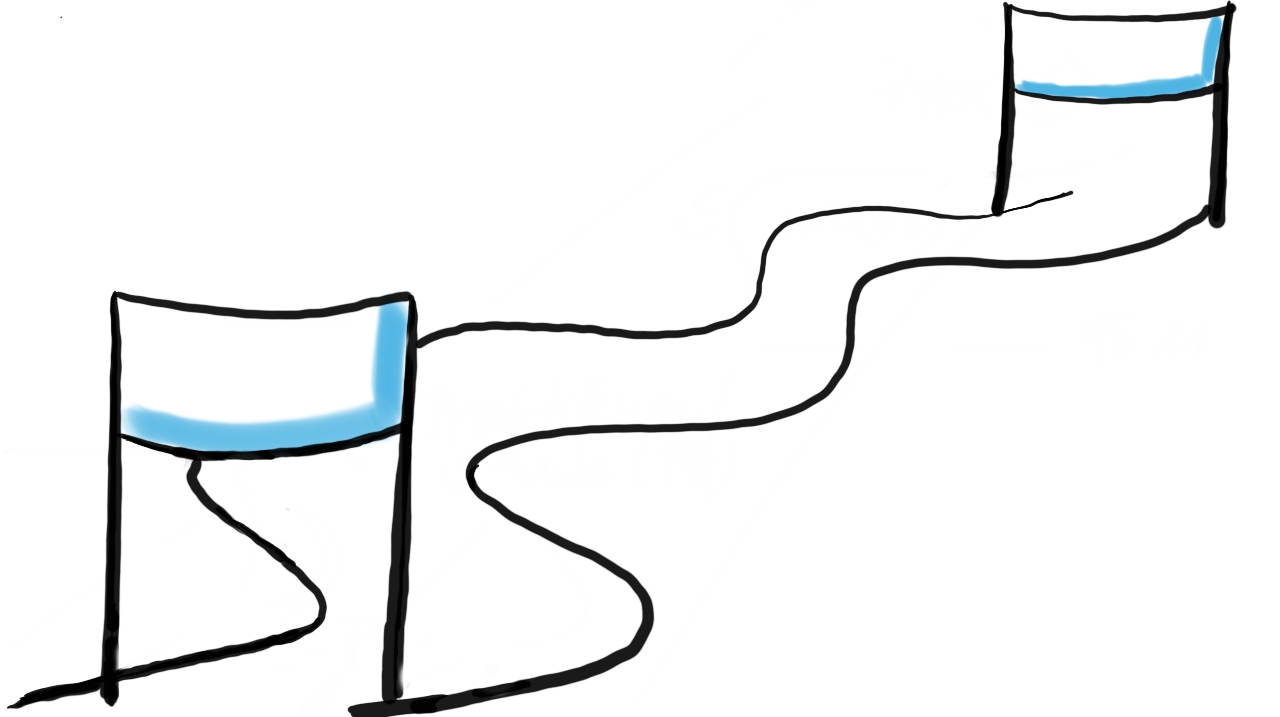 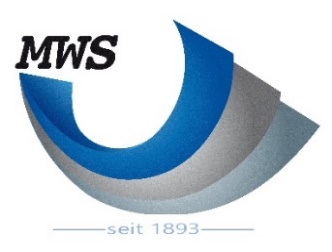 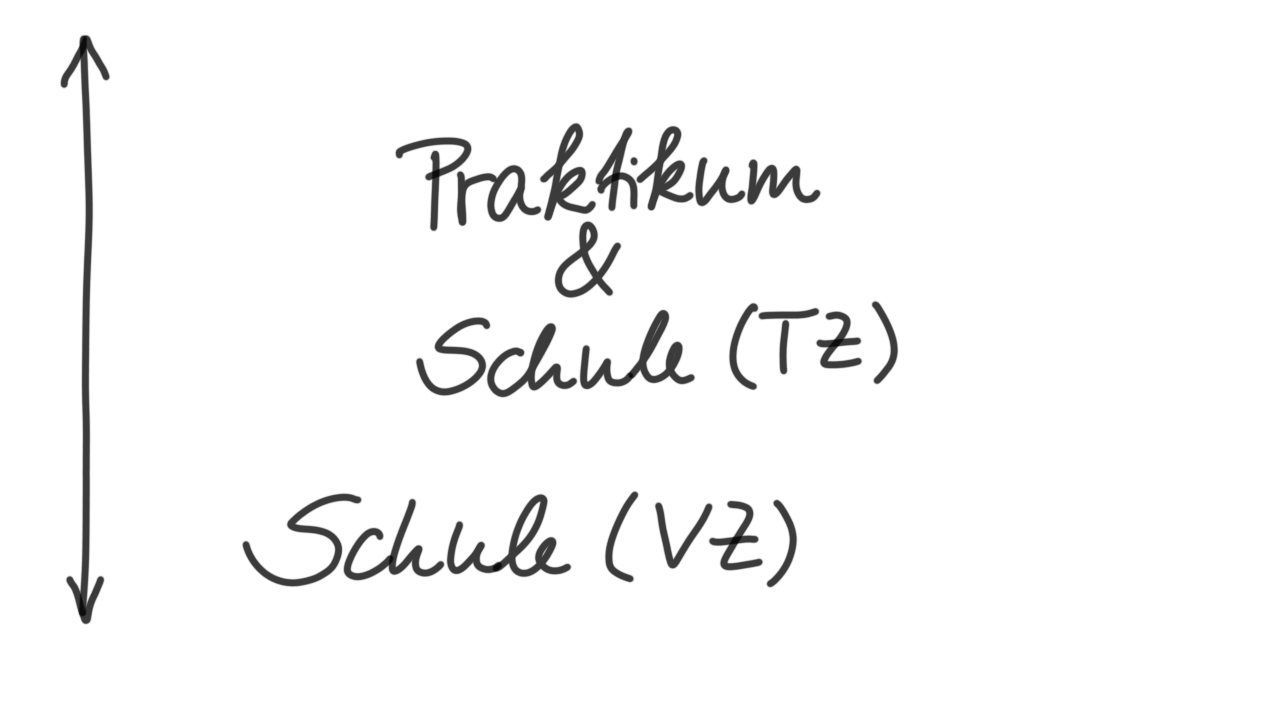 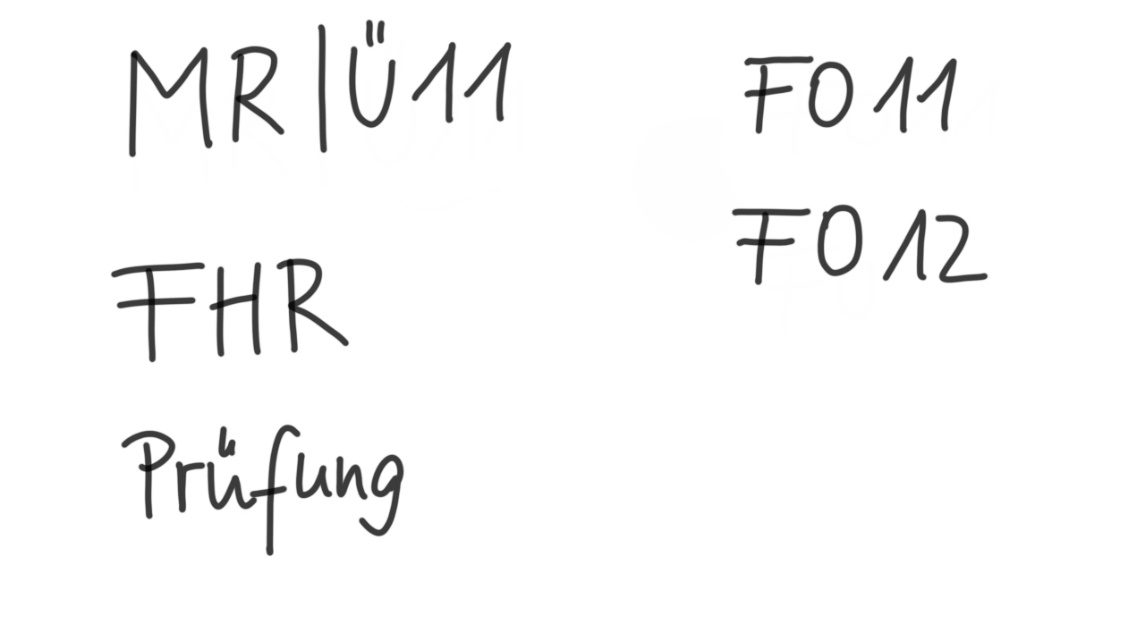 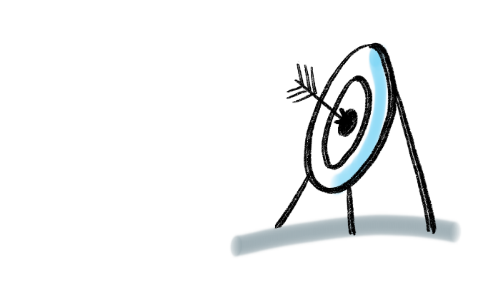 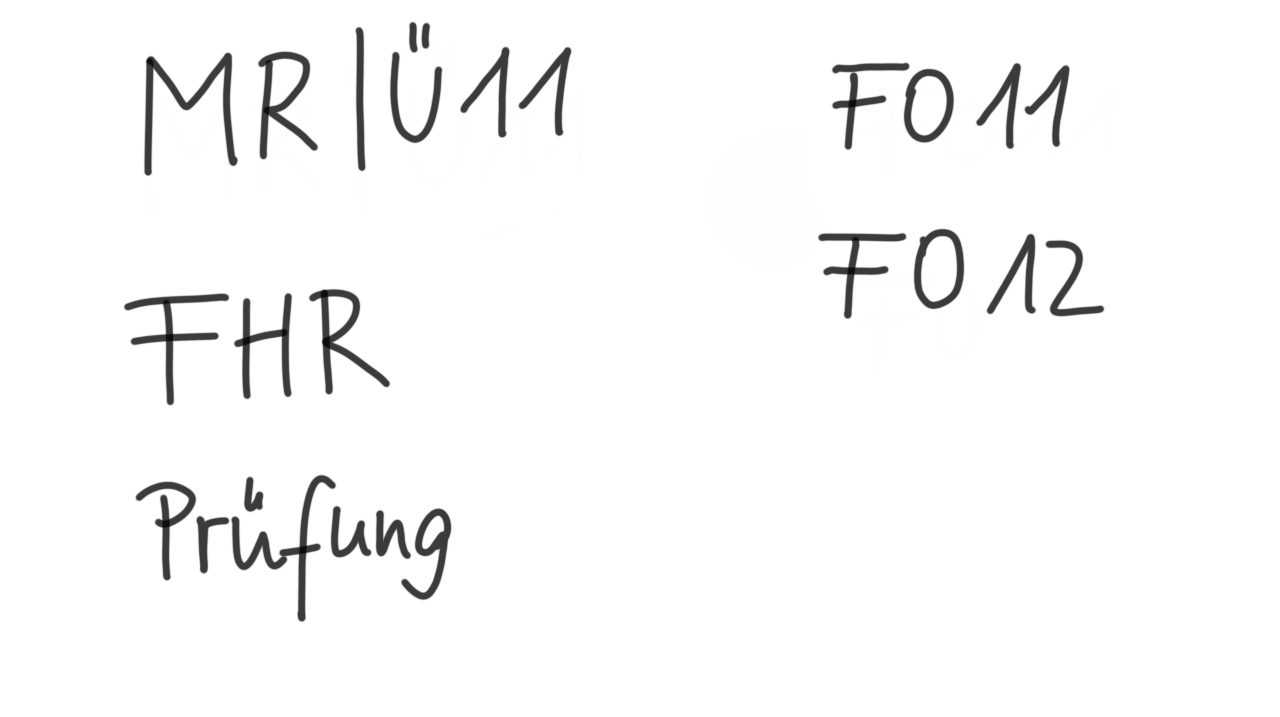 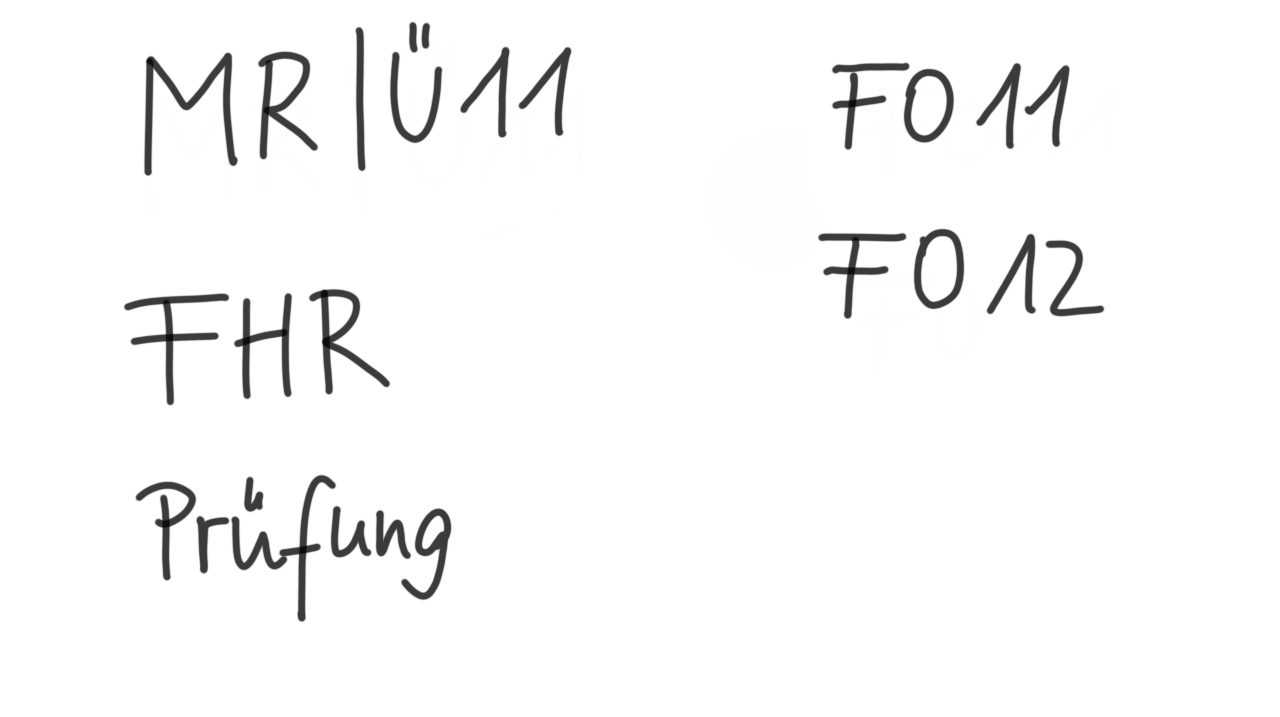 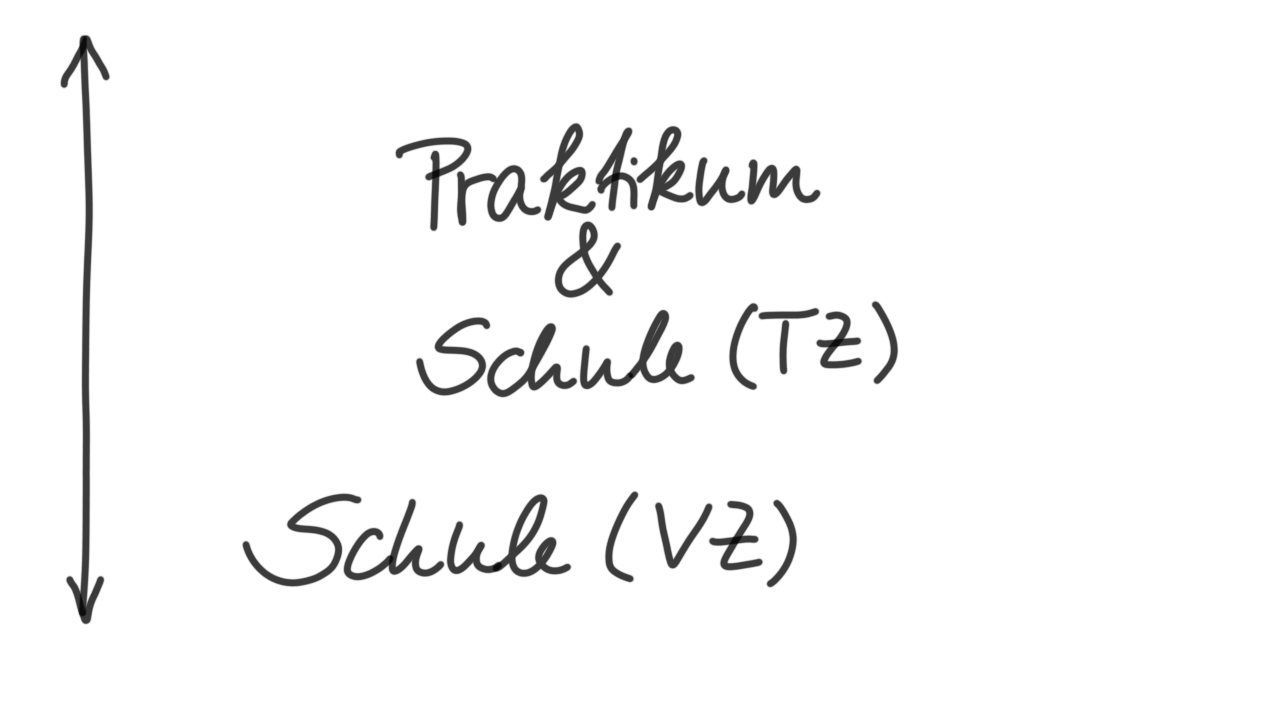 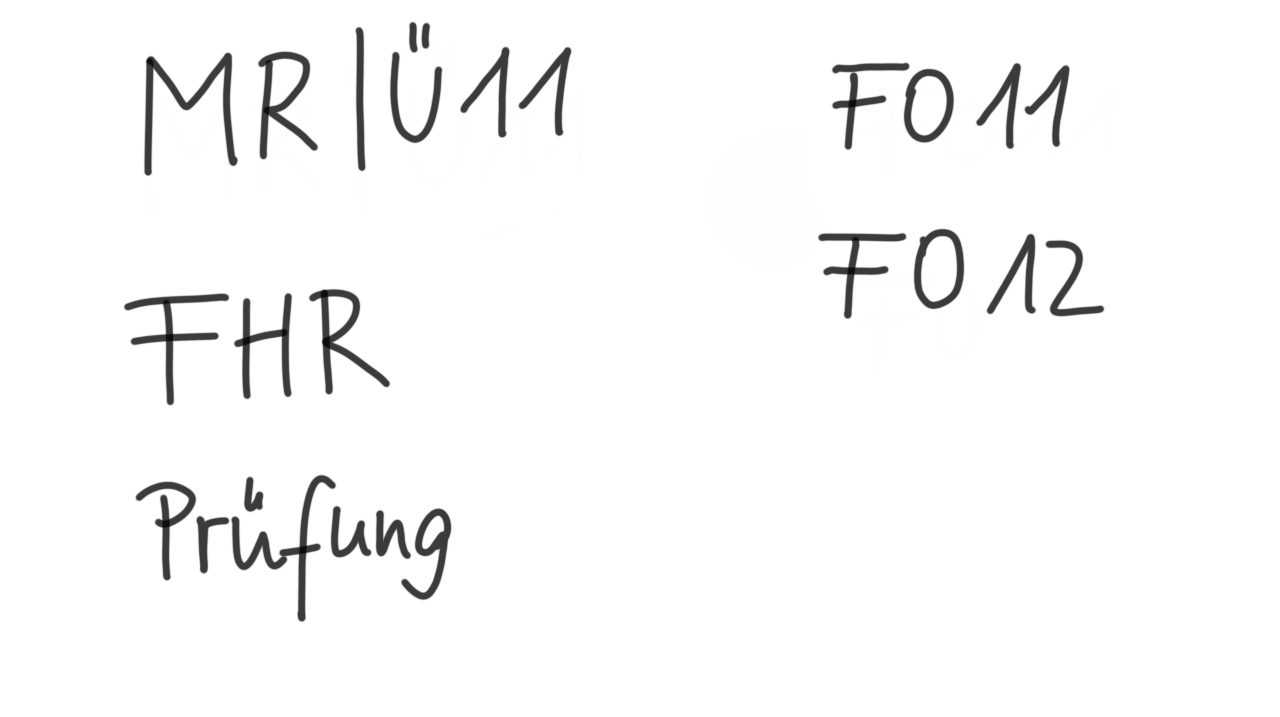 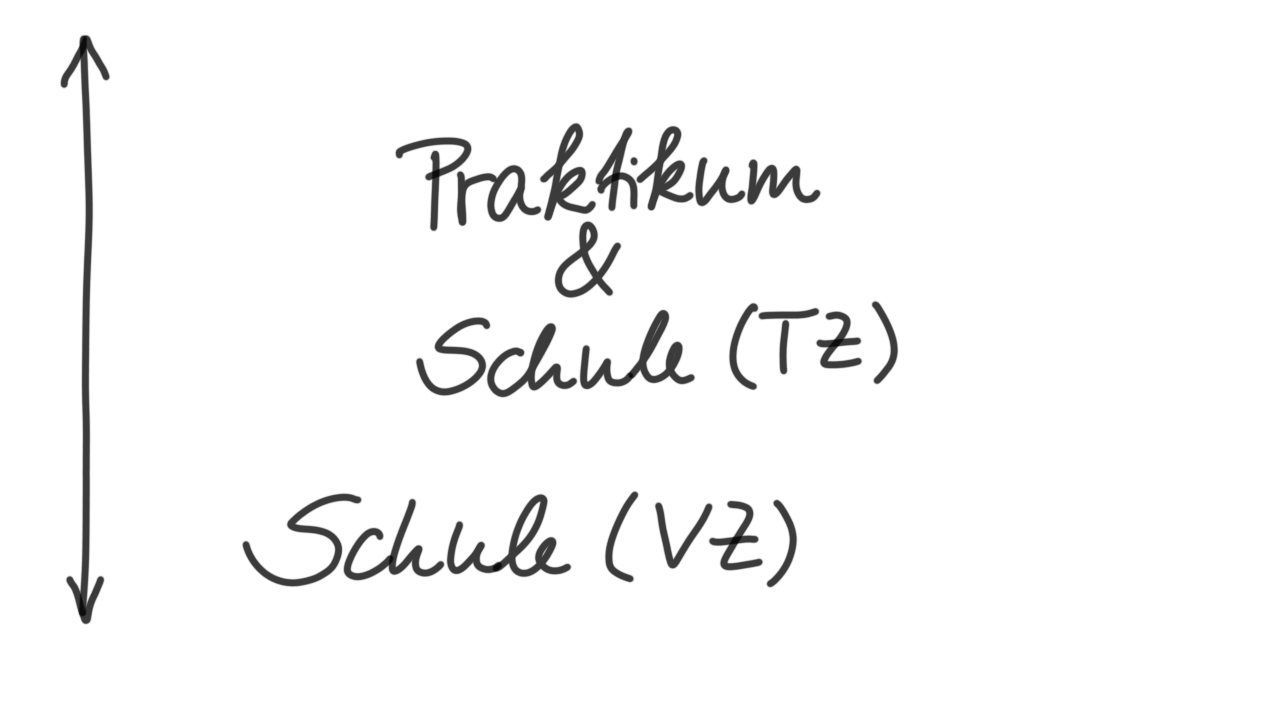 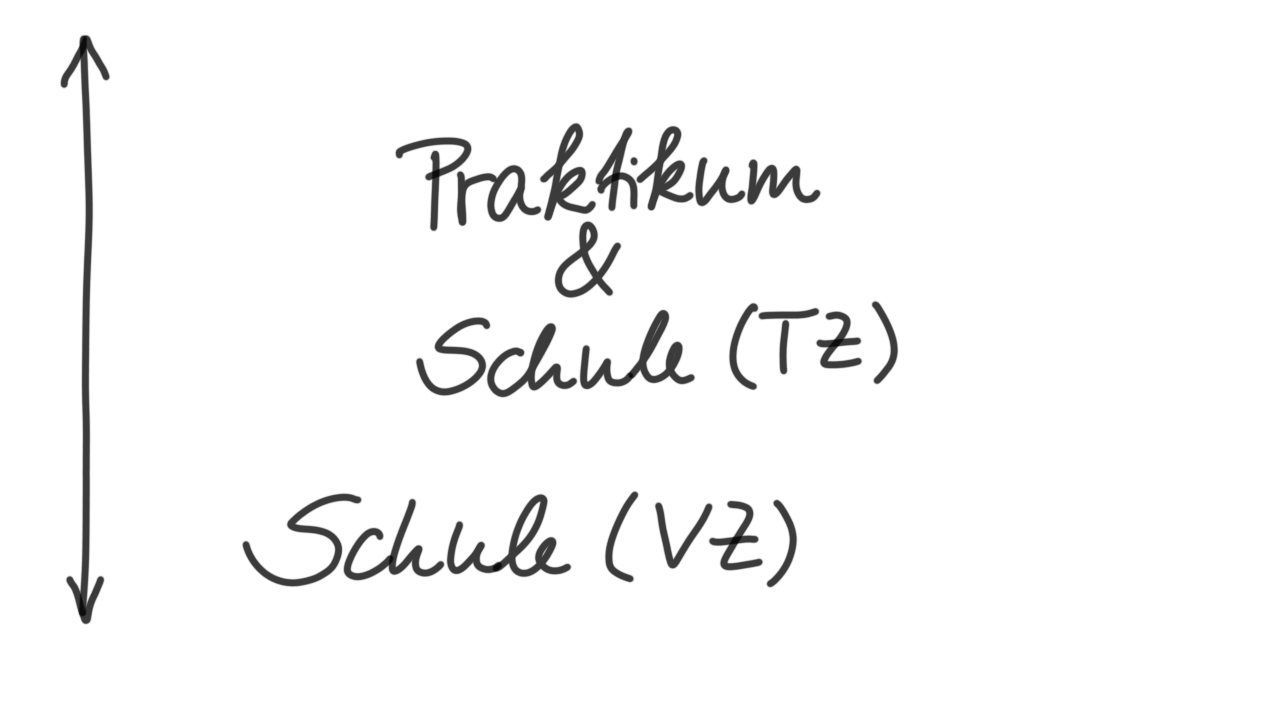 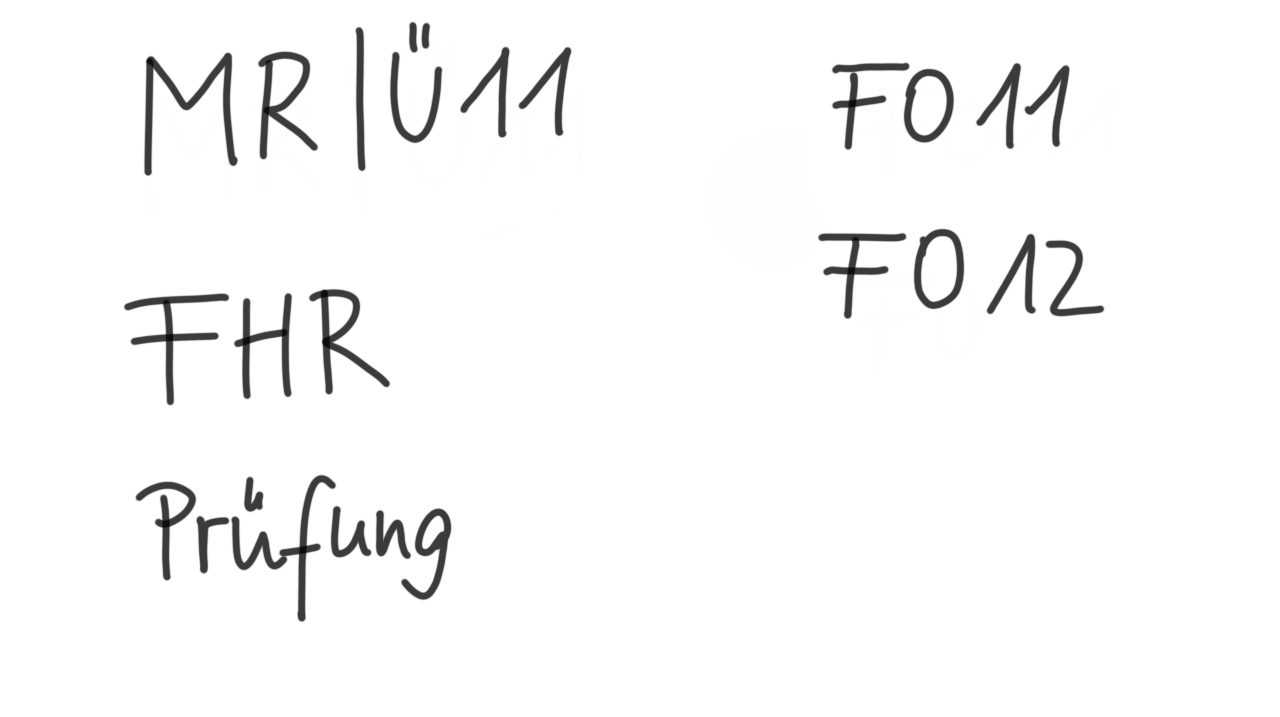 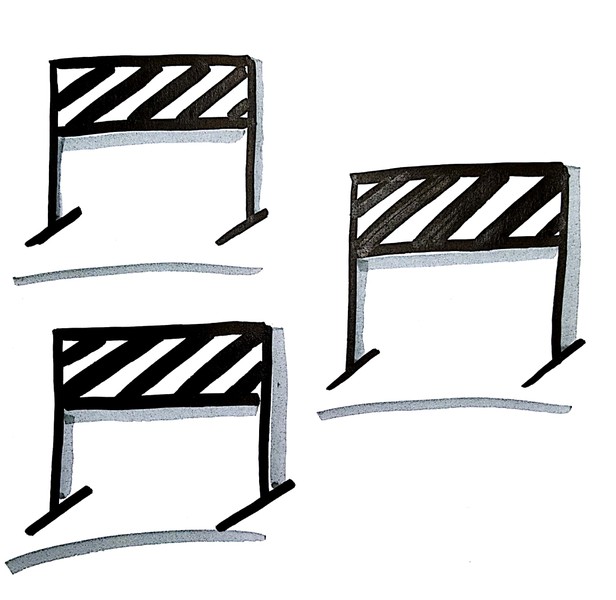 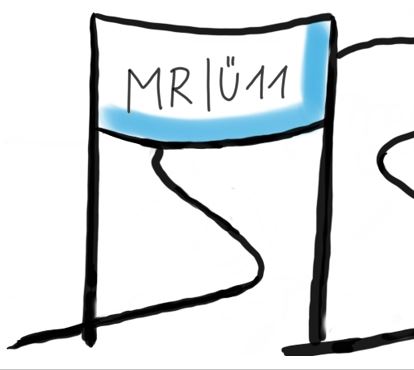 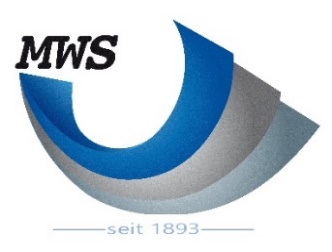 Zulassungsvoraussetzungen
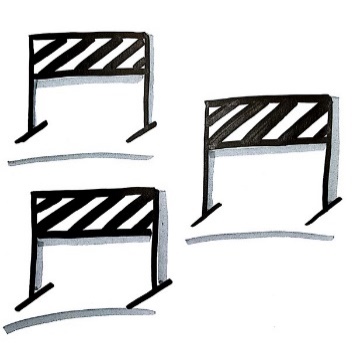 Versetzung in die E-Phase der gymnasialen Oberstufe
qualifizierender Realschulabschluss 
Realschulabschluss mit mind. zweimal der Note 3 in Deutsch, Mathematik und Englisch, jedoch keiner Note schlechter als 4 (in C- und G-Kursen muss immer mind. die Note 3 erreicht sein)
Zusage für das Jahrespraktikum/Praktikumsvertrag
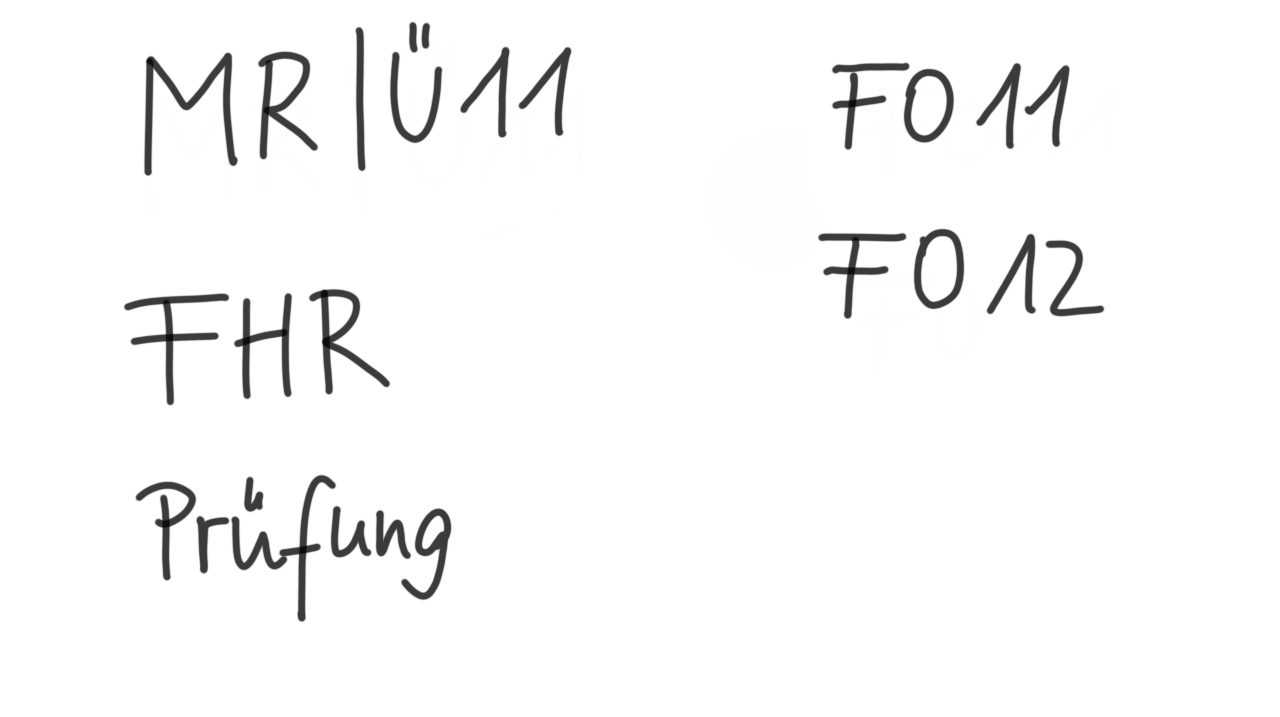 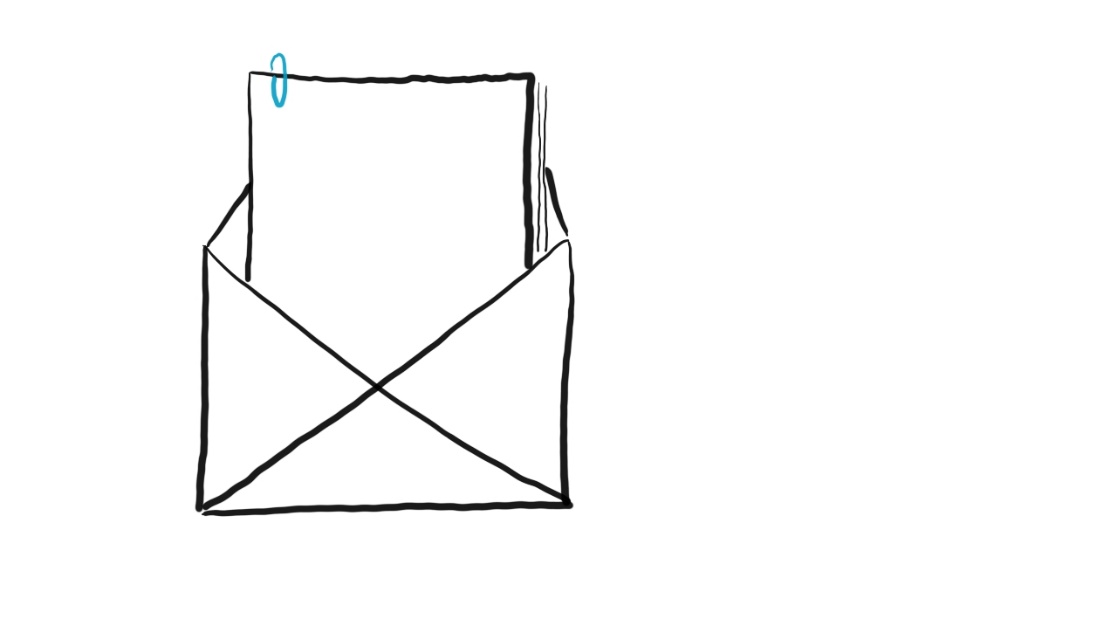 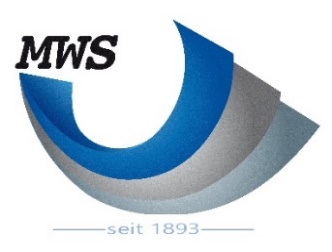 Bewerbungsunterlagen
nach Erhalt nachreichen
beglaubigte Kopie des Abschlusszeugnisses
Praktikumsvertrag bzw. Zusage für einen Praktikumsplatz
beglaubigte Kopie der letzten beiden Halbjahreszeugnisse
Eignungsfeststellung der abgebenden Schule
Erklärung, ob und ggf. wie lang bereits eine FOS besucht wurde 
Bescheinigung über Berufsberatung durch Agentur für Arbeit/ Schullaufbahnberatung der abgebenden Schule
alles zusammen einreichen bis zum 31.03.2021
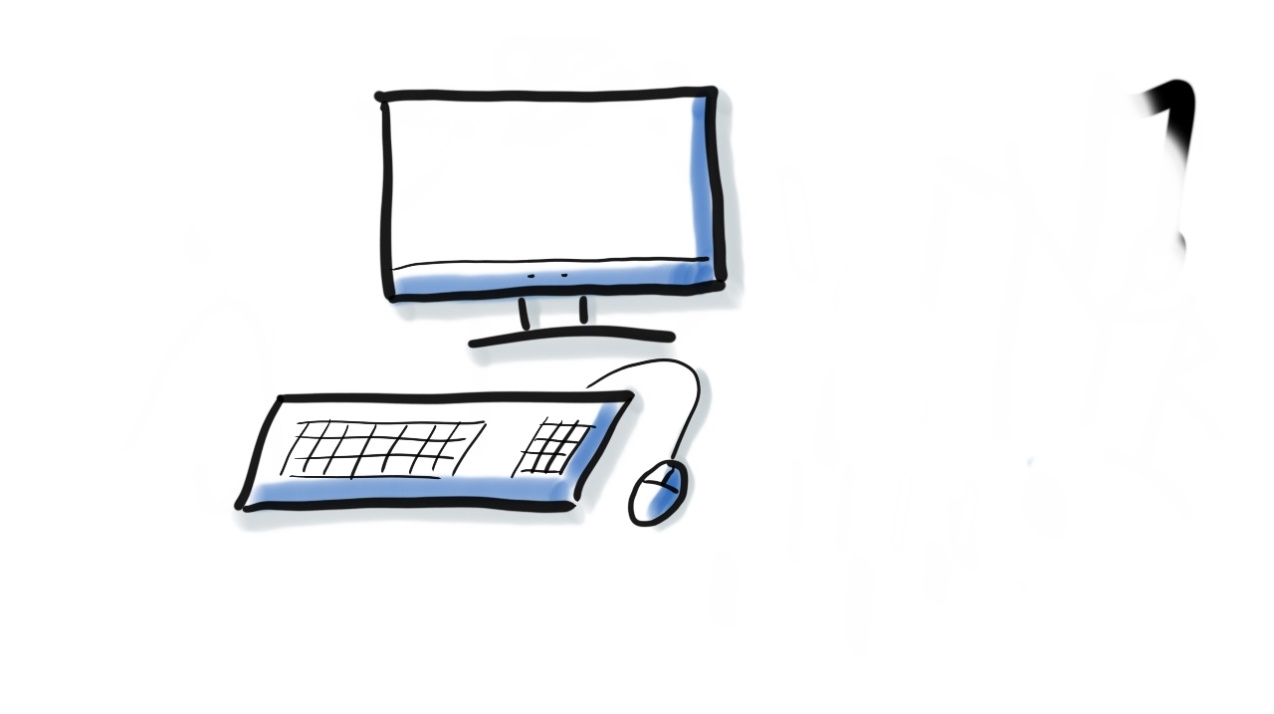 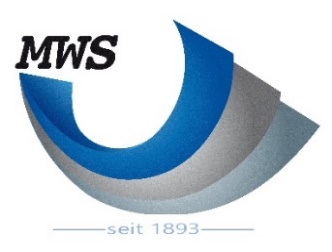 Praktikum in der FO11
beginnt jeweils am 01.08. & endet in der vorletzten Schulwoche
800 Stunden 
Betrieb muss zu den Schwerpunkten “Wirtschaft & Verwaltung” bzw. “Wirtschaftsinformatik” passen
idealerweise hat der Praktikumsbetrieb eine Ausbildungsberechtigung für kaufmännische Berufe (z. B. Banken, Versicherungen, Verwaltungen, Behörden, Industriebetriebe, IT-Unternehmen, Energieunternehmen, Autohaus, Rechtsanwälte, Notare, Gerichte, Agentur für Arbeit, Verwaltungen von Krankenhäusern, Pflegeheimen, gemeinnützige Vereine, Deutsches Rotes Kreuz etc.)
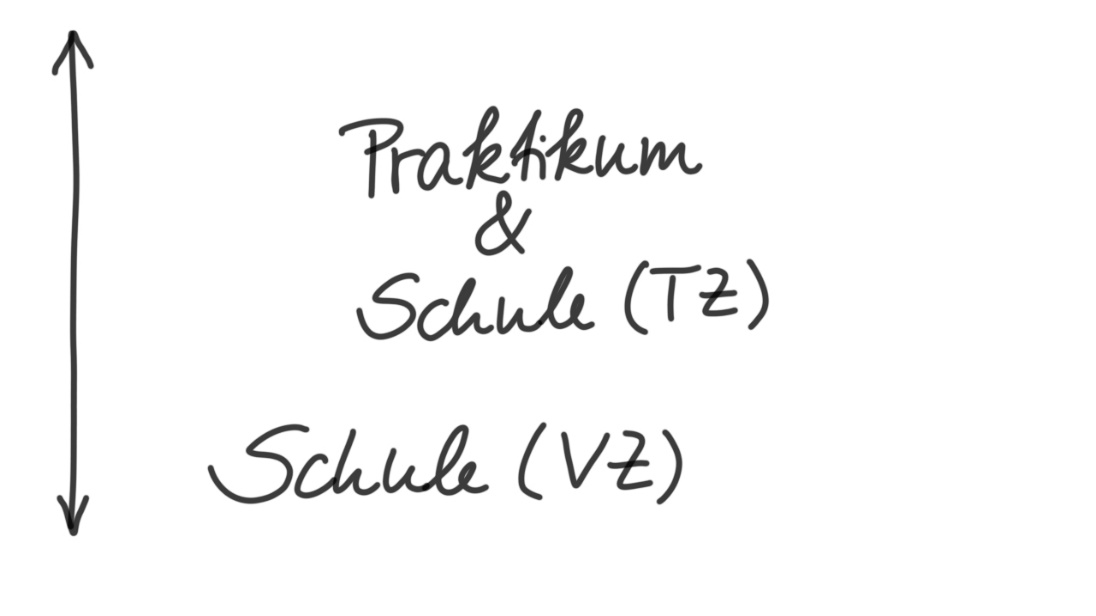 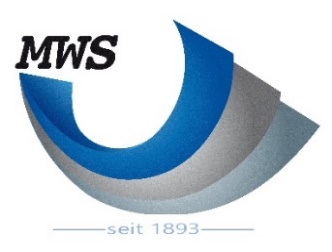 Klasse 11
3 Tage Praktikum
Praktikumsbetreuer/-in
Praktikumsbesuche
2 bewertete Praktikumsberichte 
2 Tage Unterricht
Deutsch, Mathe, Englisch
Schwerpunkt „WV“ & „WIT“
Wahlpflichtunterricht 
Politik und Wirtschaft
Textverarbeitung
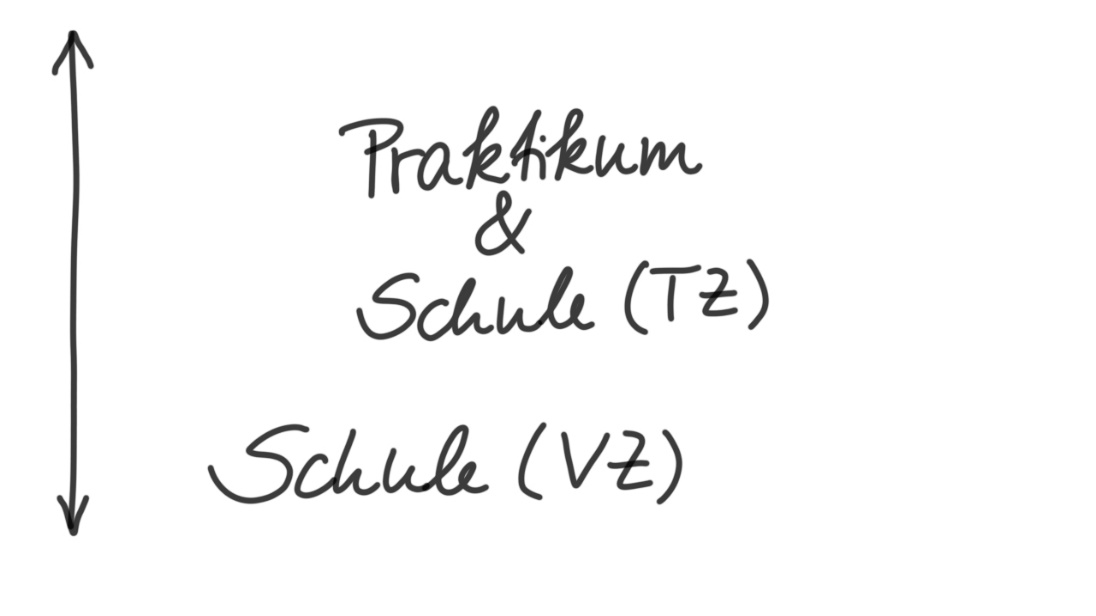 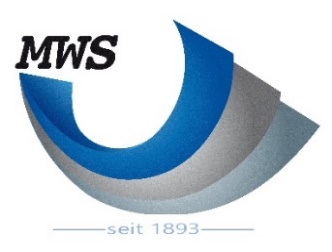 Klasse 11
3 Tage Praktikum
Praktikumsbetreuer/-in
Praktikumsbesuche
2 bewertete Praktikumsberichte 
2 Tage Unterricht
Deutsch, Mathe, Englisch
Schwerpunkt „WV“ & „WIT“
Wahlpflichtunterricht 
Politik und Wirtschaft 
Textverarbeitung
erfolgreich absolviert  Praktikumsbe-scheinigung des Praktikumsbetriebes
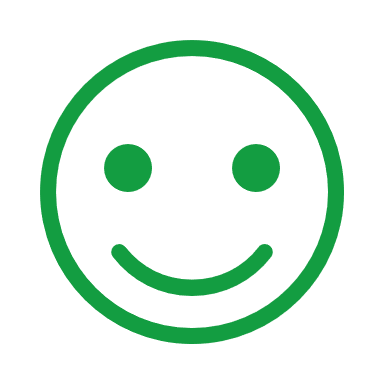 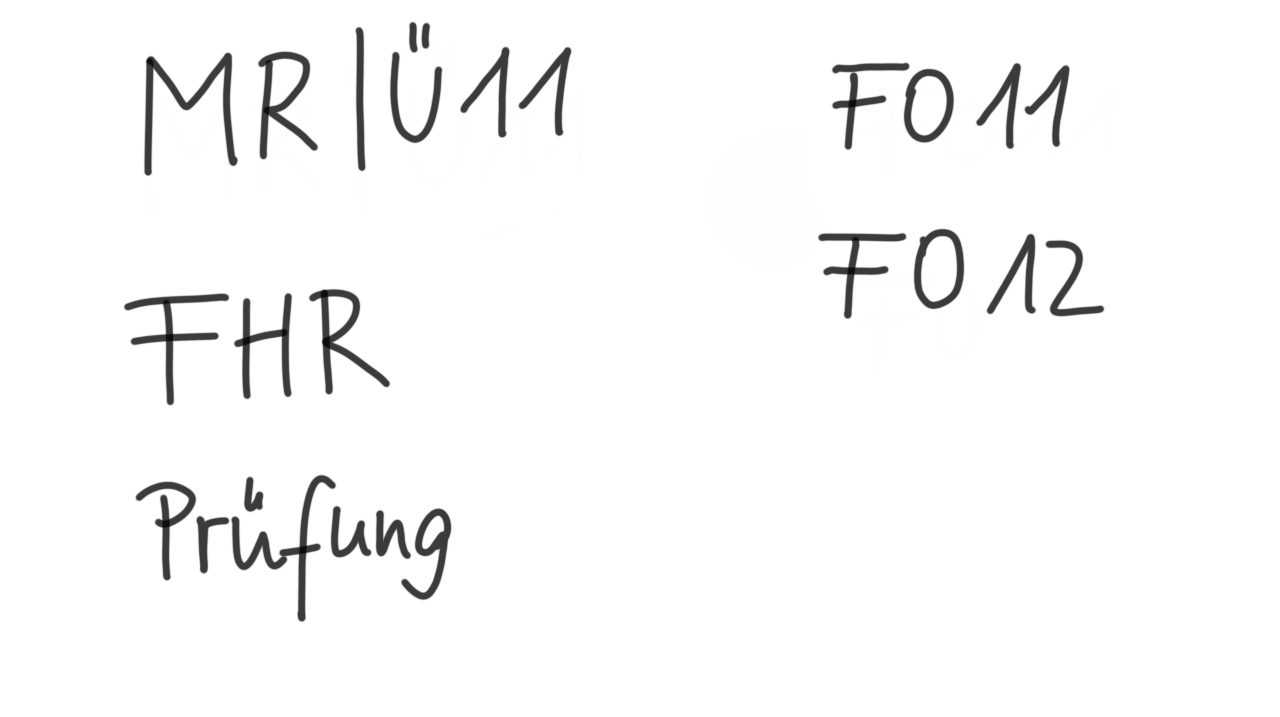 keine Minderleistungen (jeweils 5 Punkte)
Klasse 12
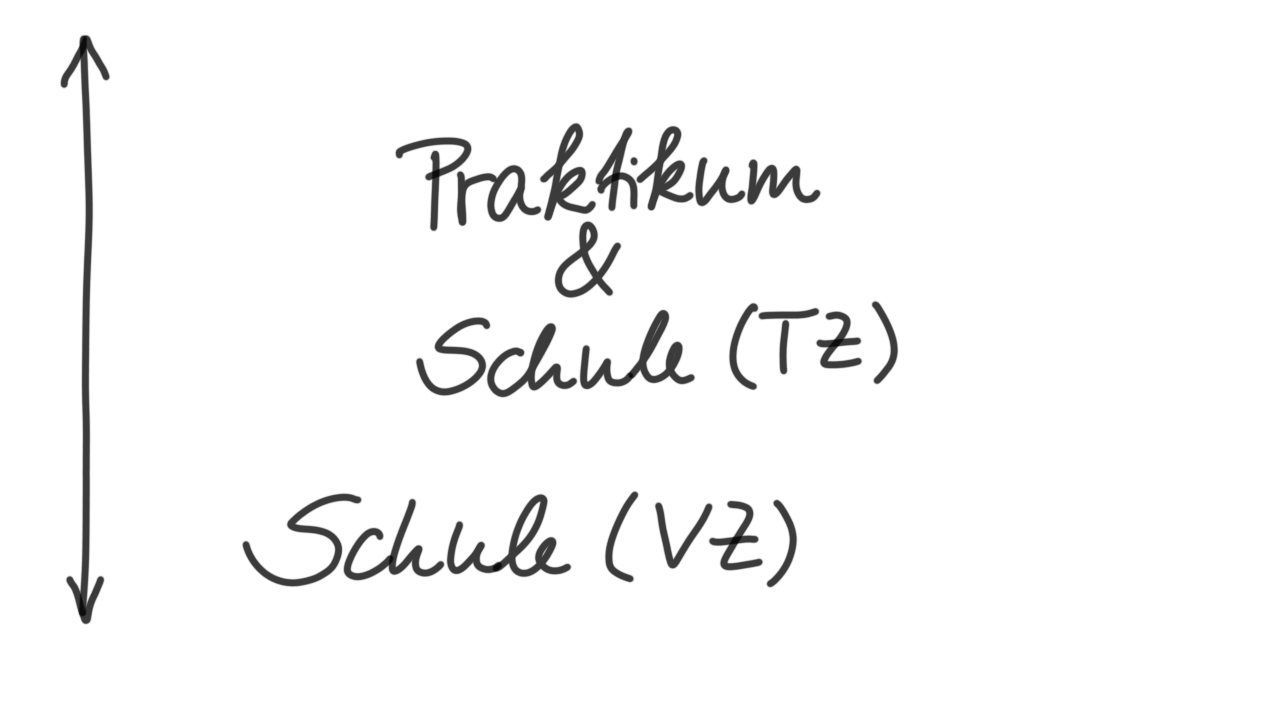 5 Tage Unterricht
Deutsch, Mathe, Englisch
 Schwerpunkt „WV“ & „WIT“
Wahlpflichtunterricht 
Politik und Wirtschaft
Religion/Ethik
Sport
Chemie & Biologie
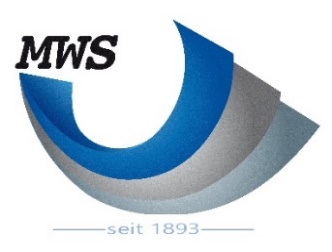 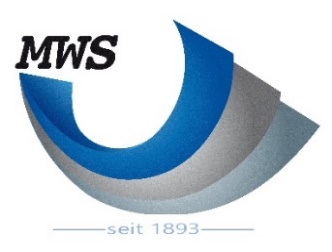 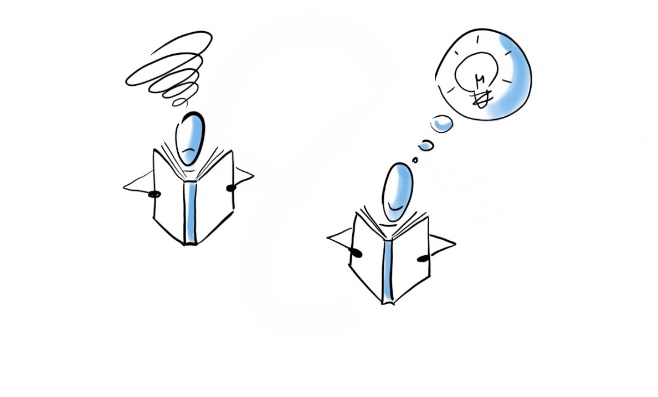 Prüfungen
schriftliche Zentralprüfungen 
Deutsch
Englisch
Schwerpunkt „WV“ / „WIT“
Mathematik
mündliche Prüfungen
„Wünsche“ der SuS
max. 2 Prüfungen in Pflicht- und Wahlpflichtfächern (außer Sport)
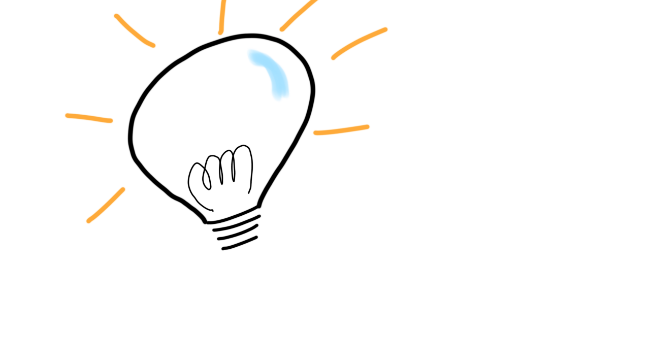 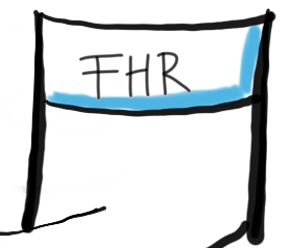 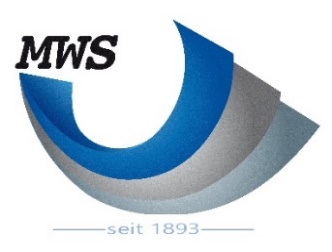 Ziele der FOS
Fachhochschulreife
Studium an einer Hochschule
gestufter Studiengang an einer Universität 
erste Berufserfahrungen 
deutliche verbesserte Chancen auf eine Berufsausbildung, die auch verkürzt werden kann
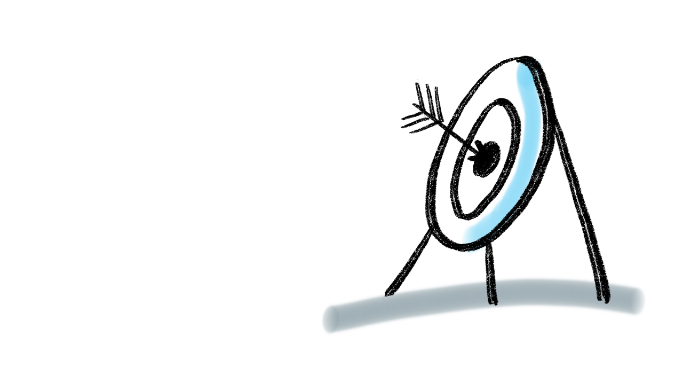